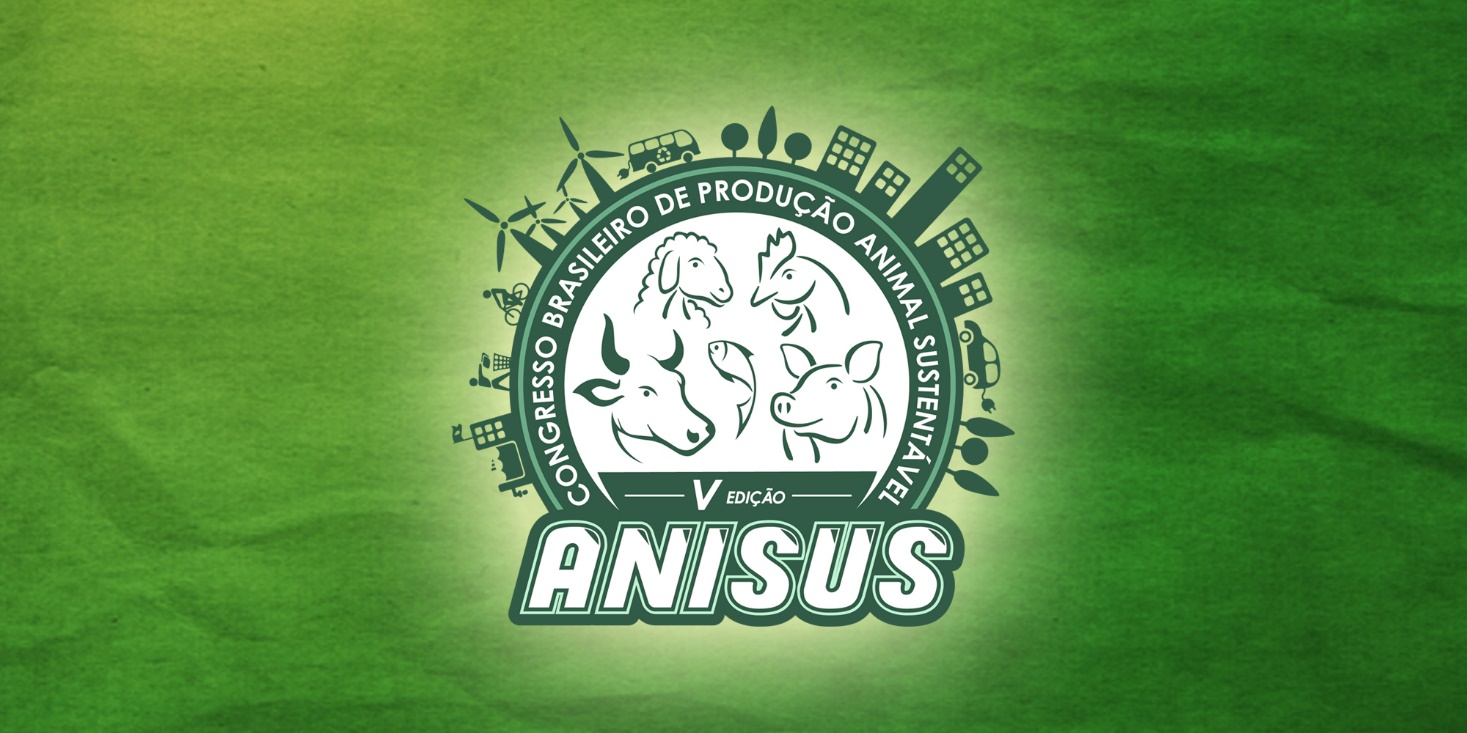 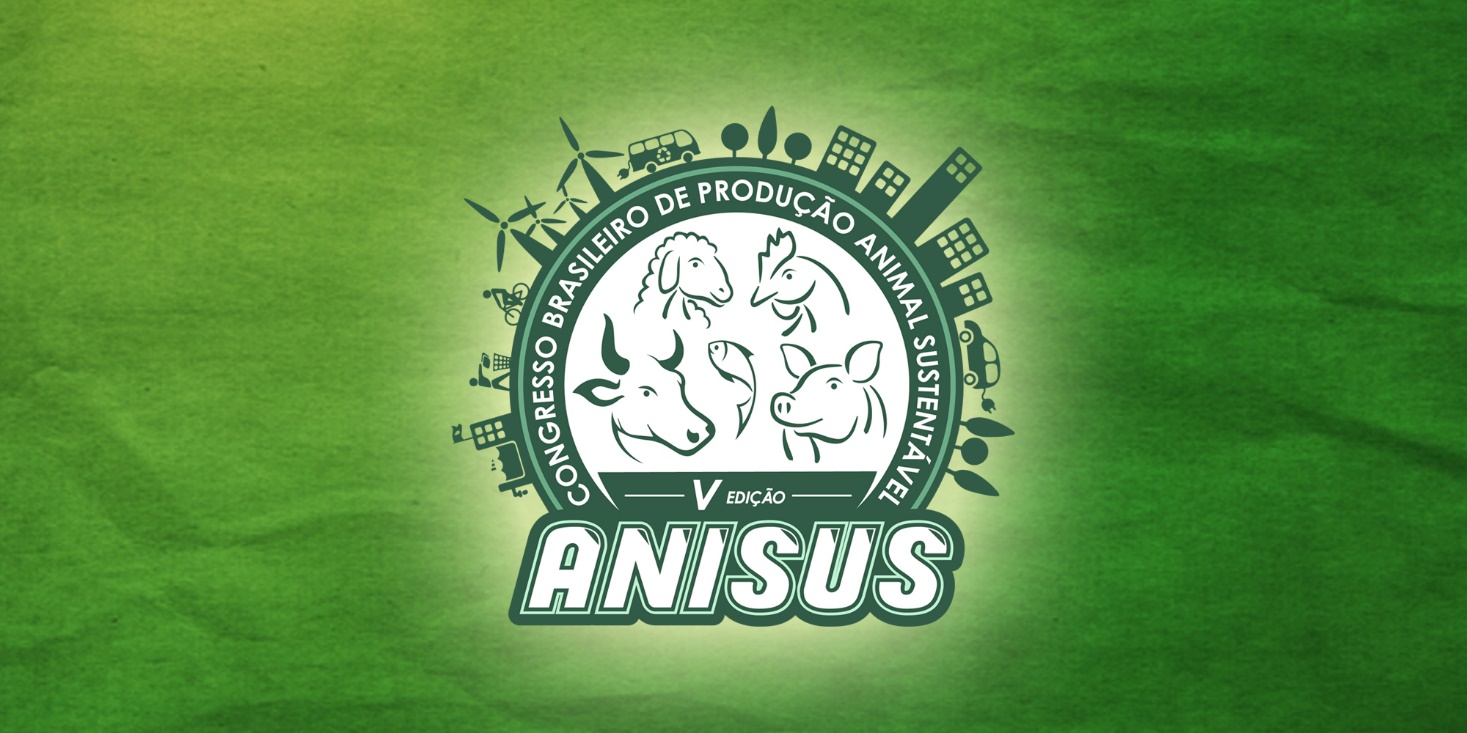 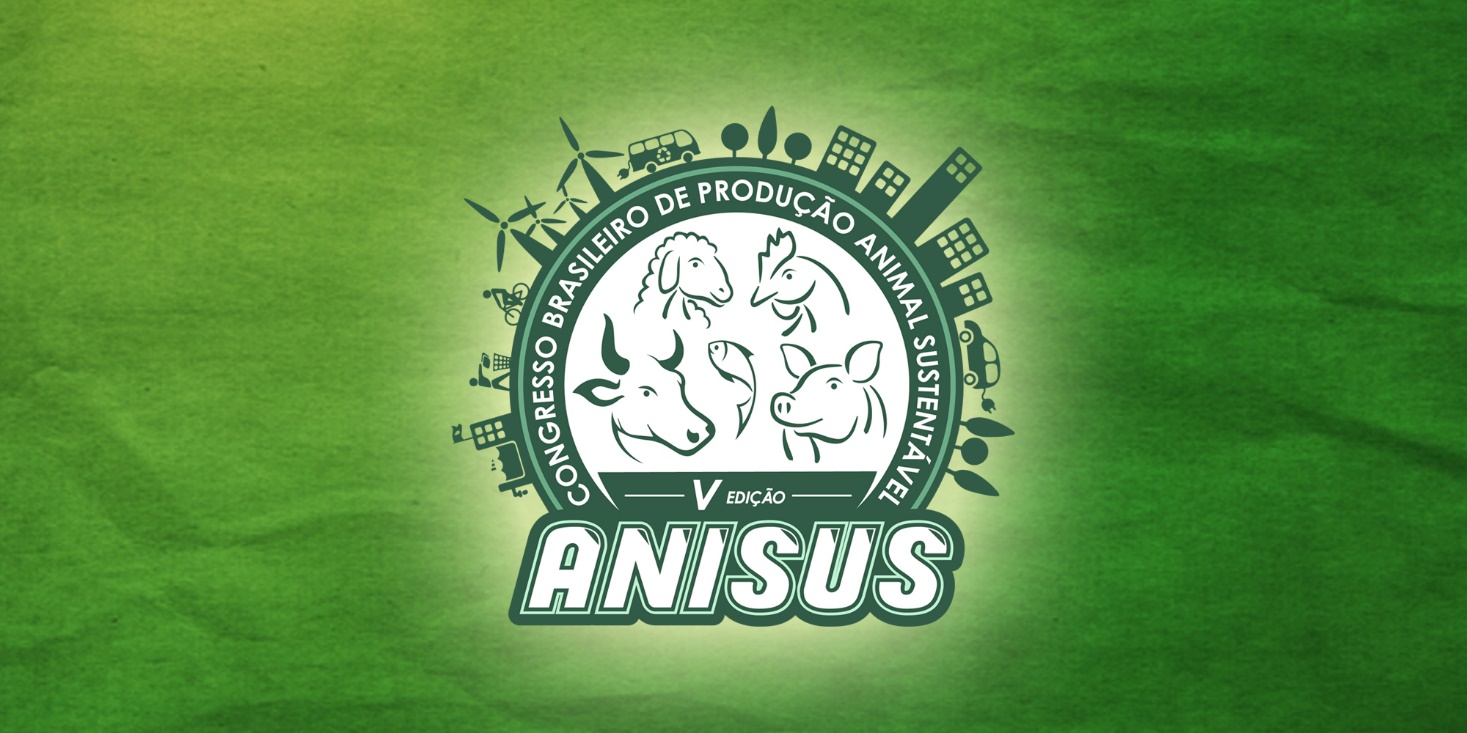 BANNER TRABALHO CIENTÍFICO
TÍTULO
FONTE CALIBRI (CORPO) 
(TAMANHO DE FONTE MÍNIMO DE 66)
Logo, DA SUA INSTITUIÇÃO
Vitor Luiz MOLOSSE¹*, Alexandre da SILVA²
*autor para correspondência: vitor@email.com
¹ ² Informações sobre autores e instituições. Ex: Setor de Zootecnia - INSTITUIÇÃO, Cidade e Estado, Brasil. Bolsista CNPq/Capes
Introdução
Resultados e Discussão
Material e Métodos
Conclusão
Agradecimentos